Essential rules for drug prescription in czechia
Act No. 378/2007 Coll., on Pharmaceuticals | Decree No. 54/2008 Coll., on Prescription
Act No. 167/1998 Coll, on Addictive substances |
Government regulation No. 463/2013, on the List of addictive substances
TYPES OF MEDICinAL PRODUCTS
Reimbursement 
from health insurance
RMP
Manufacturing /
Preparation
IPP
Medicinal products
Fully imbursed
Partially imbursed
Not imbursed
Rx
Dispensation
OTC
Restricted distribution OTC
CZECH PRESCRIPTION RULES
Electronic prescription
Identification of e-Rx = alphanumeric code → QR/bar code
Free of charge for the patient
1 e-Rx covers max 3 months of therapy
Max 2 types of medicines on 1 e-Rx
RMPs can be prescribed using trade name of the preparation or INN of the active substance (rarely used in CZ)
e-Rx TYPES
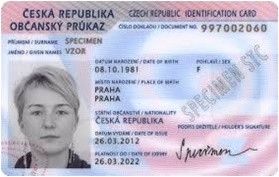 e-Rx on ID card
e-Rp App
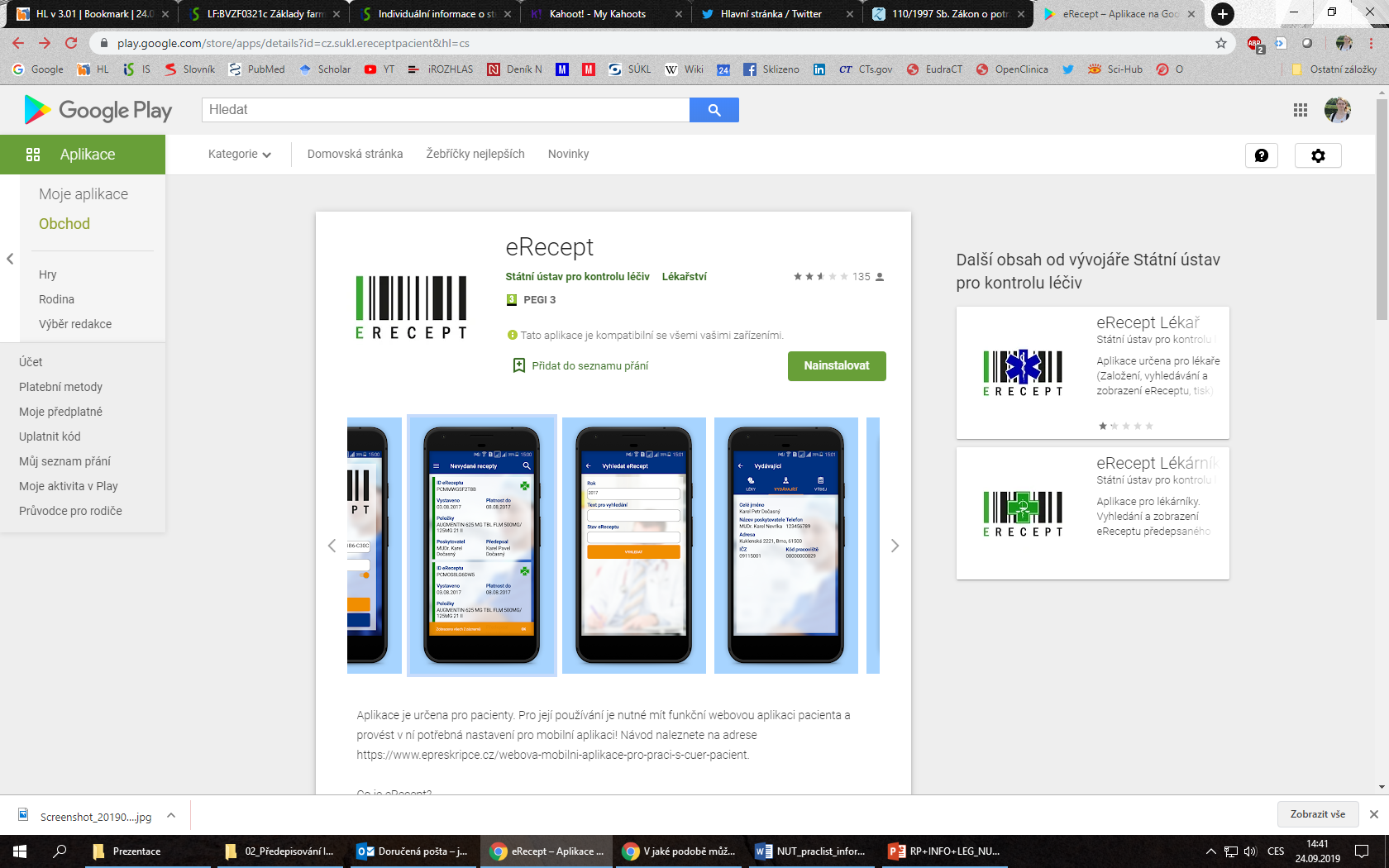 E-mail
Paper „dispatch note“
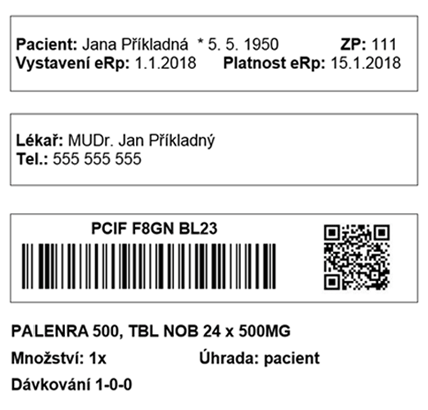 e-Rp by sms
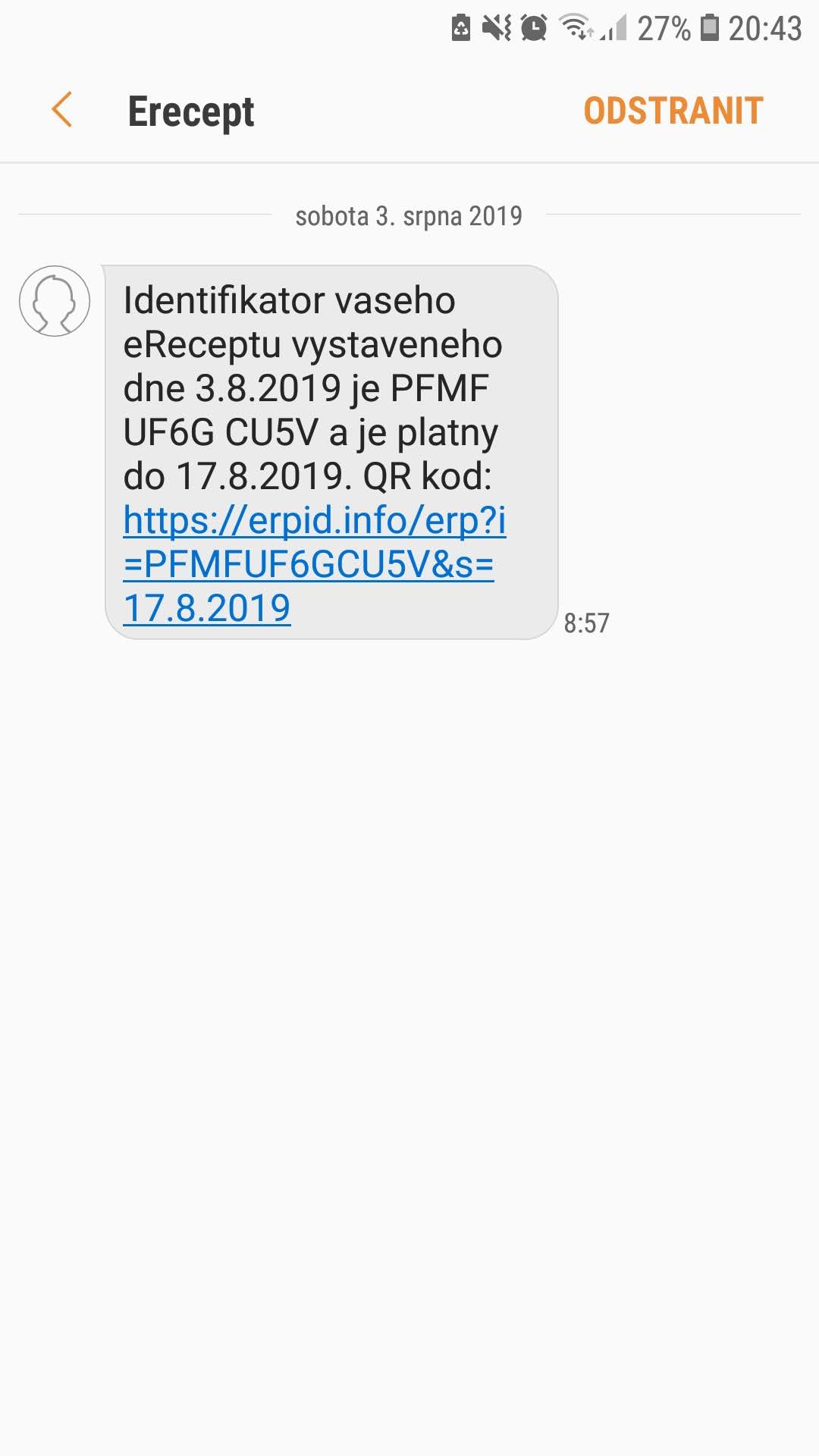 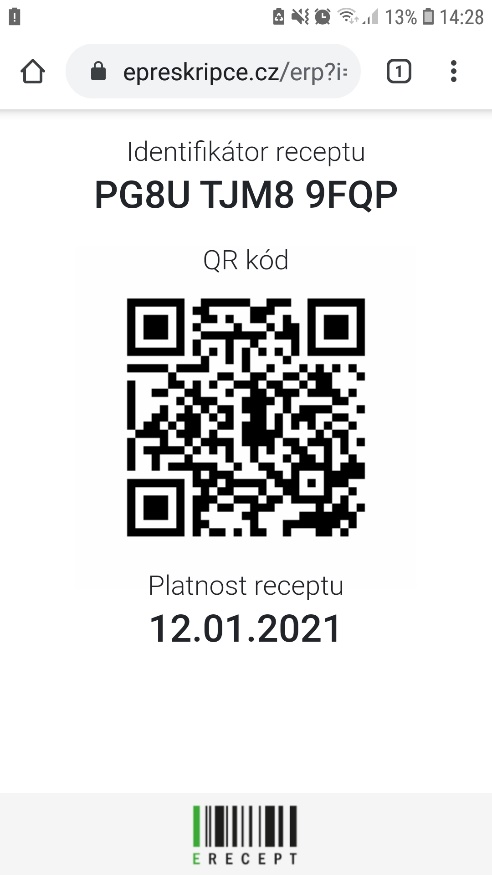 PAPER Rx
Exceptional, only in justified cases
Not for repeated use
Pharmacist needs to digitalize it – record into the e-Rx system
Only 1 type of medicine
Valid without doctor‘s stamp, but the identification of the doctor need to be present („IČZ“ – identification number of medical facility)
Which situations can justify the use of paper Rx?

Obligatory – specified addictive substances (Rx „with blue strip“)
SIGNS & SYMBOLS
For repeated use (paper Rx: REPETATUR)
Emergency (POHOTOVST)
Ad usum proprium / For family (PRO POTŘEBY RODINY)
No reimbursement (HRADÍ PACIENT)
Higher reimbursement (ZVÝŠENÁ ÚHRADA)
Do not change (NEZAMĚŇOVAT)
Exceeding dose (PŘEKROČENÍ; Paper Rx: !)
Non-authorized medical preparation (NEREGISTROVANÝ)
OVERVIEW OF RX VALIDITY
e-Rx
14 days + day of issue
Doctor can extend validity up to 1 year, pharmacist can add another 14 days

Emergency – end of the day following the day of issue

Rx for repeated use – 6 months, max 1 year

Paper Rx – 14 days + day of issue

Rx „with blue strip“ – 14 days + day of issue; extension up to 30 days
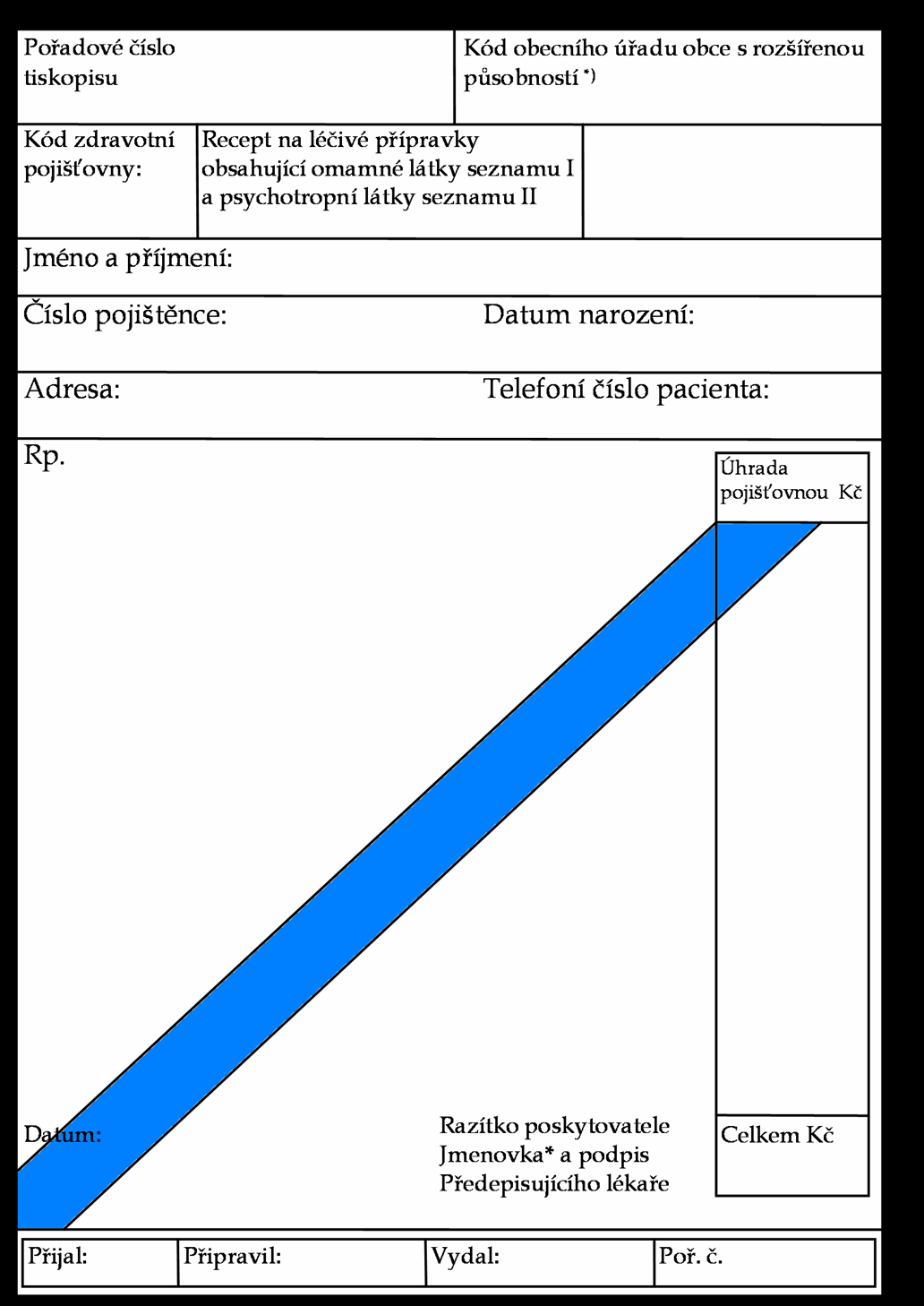 ADDICTIVE SUBSTANCES
Prescription according to the substance classification (Gov. Reg. No. 463/2013, on the List of addictive substances – Appendices 1-8)
Rx „with blue strip“ 
Appendix 1 + 5 = narcotics (list I), psychotropics (list II) specified in Single Convention on Narcotic Drugs (1961), and Convention on Psychotropic Substances (1971)
Rx is a paper form, 3 pages (1 original, 2 copies)
1 Rx = 1 type of medicine
Specimen of the form is stated in legislation
Validity 14 days + day of issue
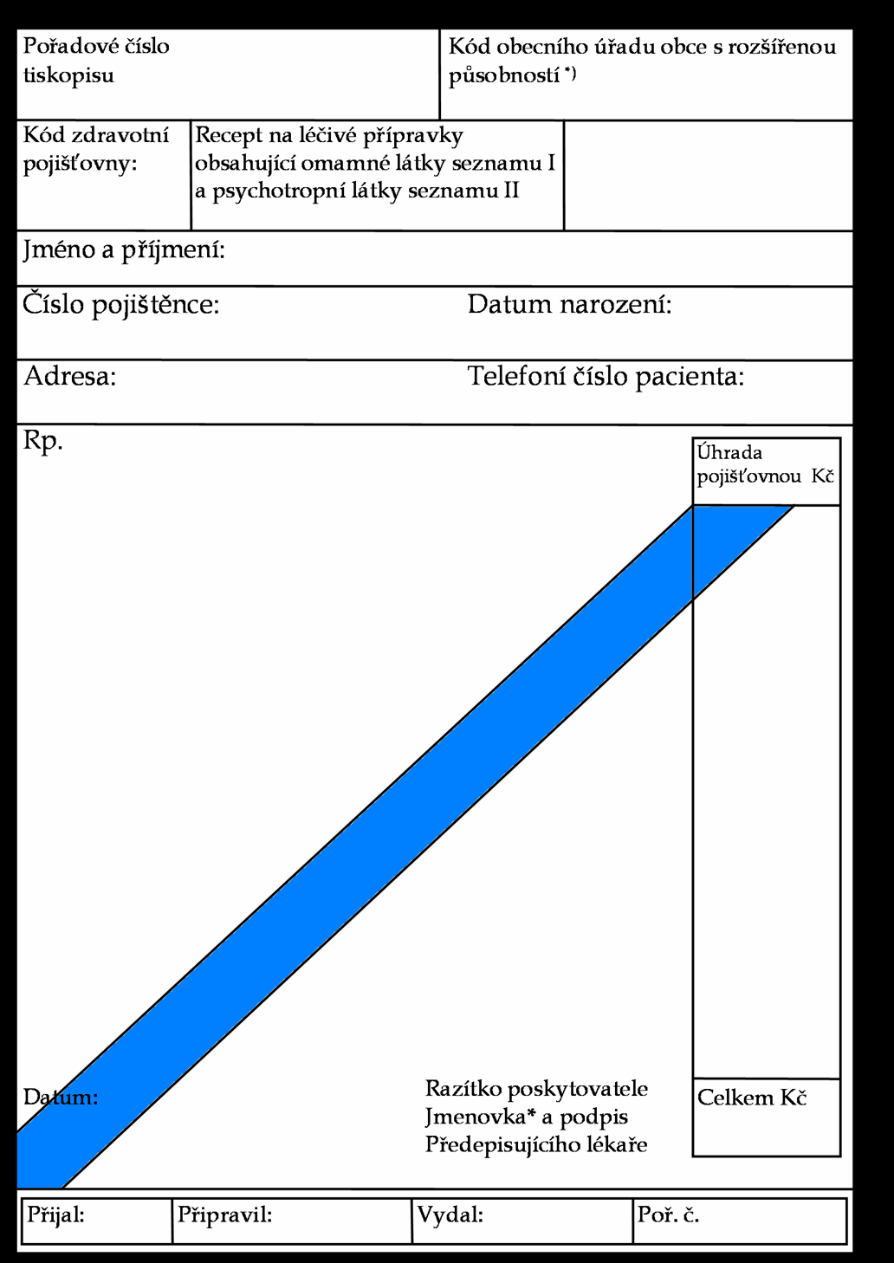 ABXY
111
24.12.1968
Jan Horák
6812243234
24. 12. 1968
Kamenice 5, Brno 625 00
549 490 000
VENDAL RETARD 10 mg por. tbl. ret.
POR TBL RET 3010 mg
Exp. orig. No I (unam)
D.S. Každých 12 hod užít 1 tabletu.
MUDr. Petr Horák
Ambulance ORL
Pekařská 18, BRNO
tel. 543 210 123
IČZ: 720001
26. 10. 2020
SYSTEM OF SHARED MEDICATION RECORDS („LÉKOVÝ ZÁZNAM“)
New healthcare IT system activated on 1st June 2020
Contains all issued e-Rx for an individual patient
Doctors, pharmacists and clinical pharmacists are allowed to look for all e-Rx of a patient whom they take care of (no free browsing/searching in the data)
Doctors: 5 years history; pharmacists: 1 year
Check for prescription duplicities, drug interactions, contraindications, adverse effects…
Taking pharmacological anamnesis is easier – doctor is not relying solely on the information from the patient